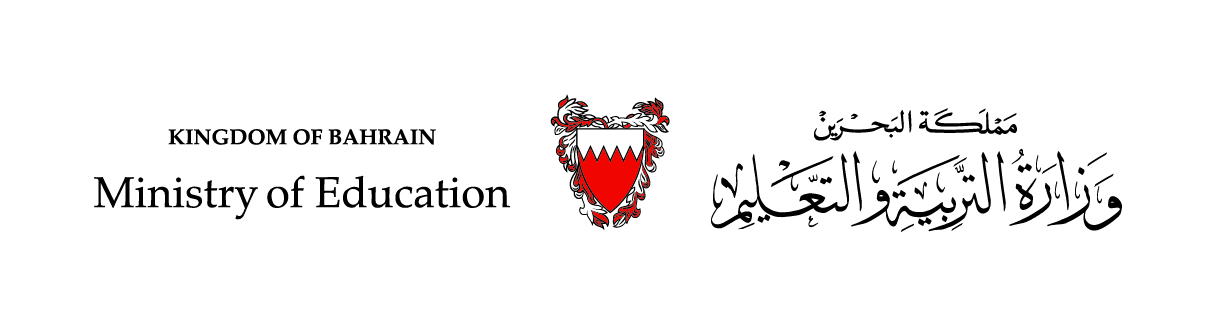 EnglishFamily and Friends 6Grade 6Semester 2Unit 9Good news, bad newsLesson 3 - Grammar
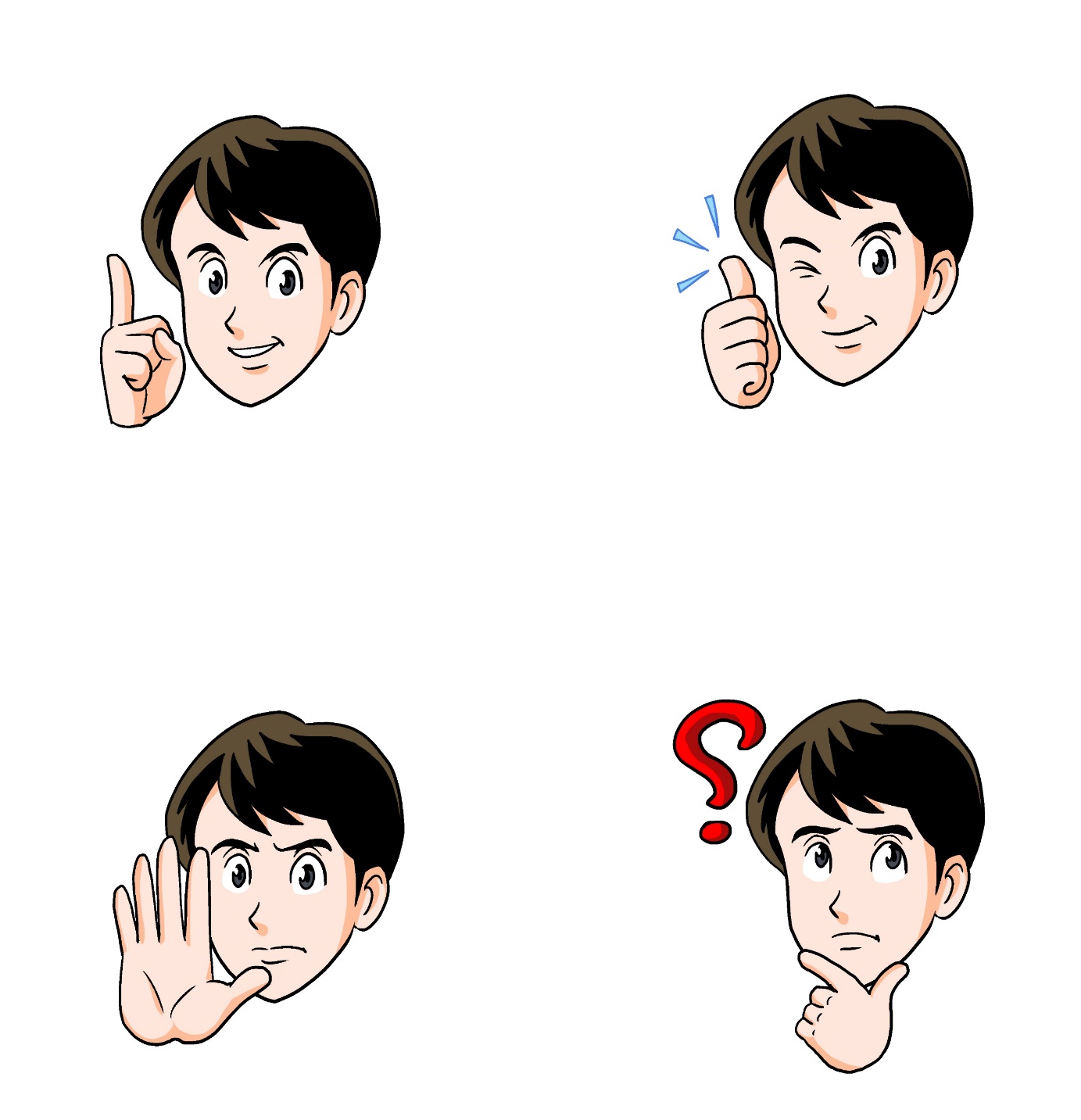 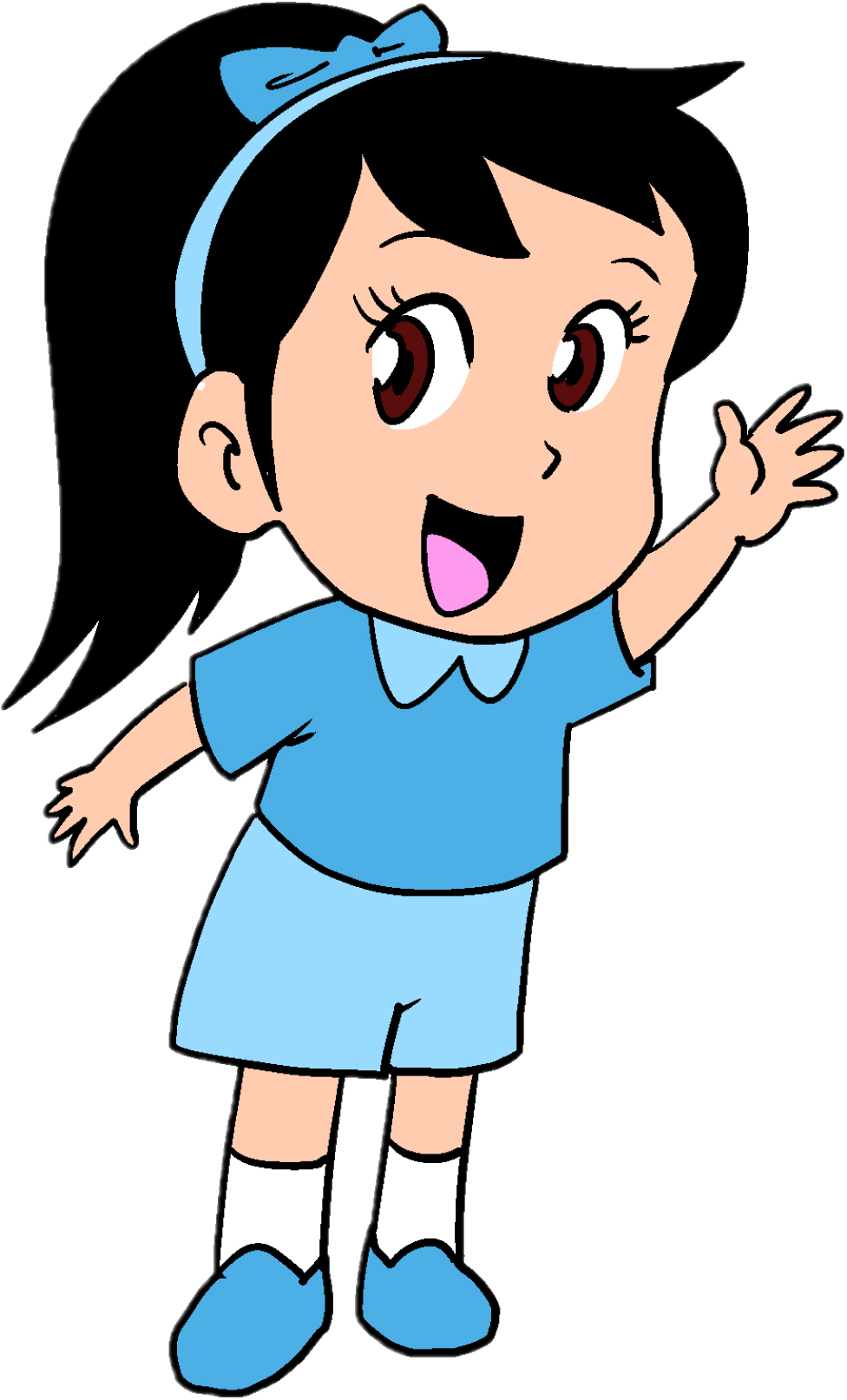 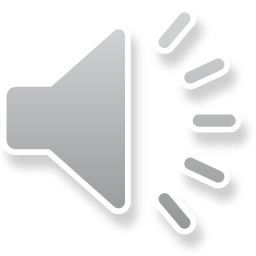 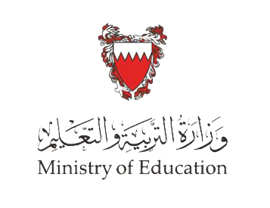 Lesson Objectives
1- To recognise homophones ‘ there’, ‘they’re’ and ‘their’.
2- To use homophones ‘ there’, ‘they’re’ and ‘their’ correctly.
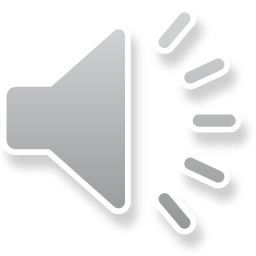 Ministry of Education – Second Semester 2020/2021
English - Grade 6 – Unit 9 – Lesson 3 (Grammar)
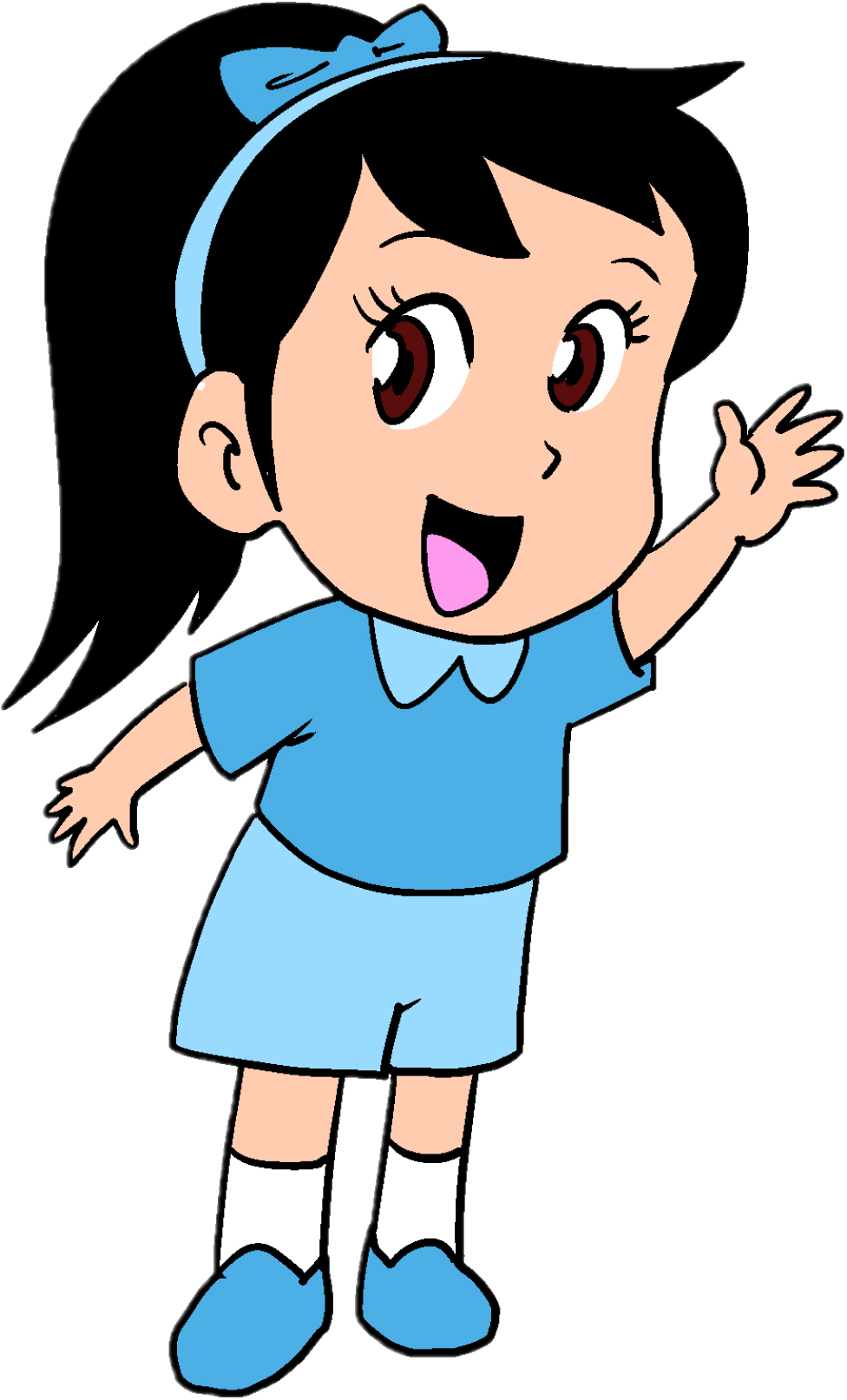 Presentation
Read and learn.
What are homophones?
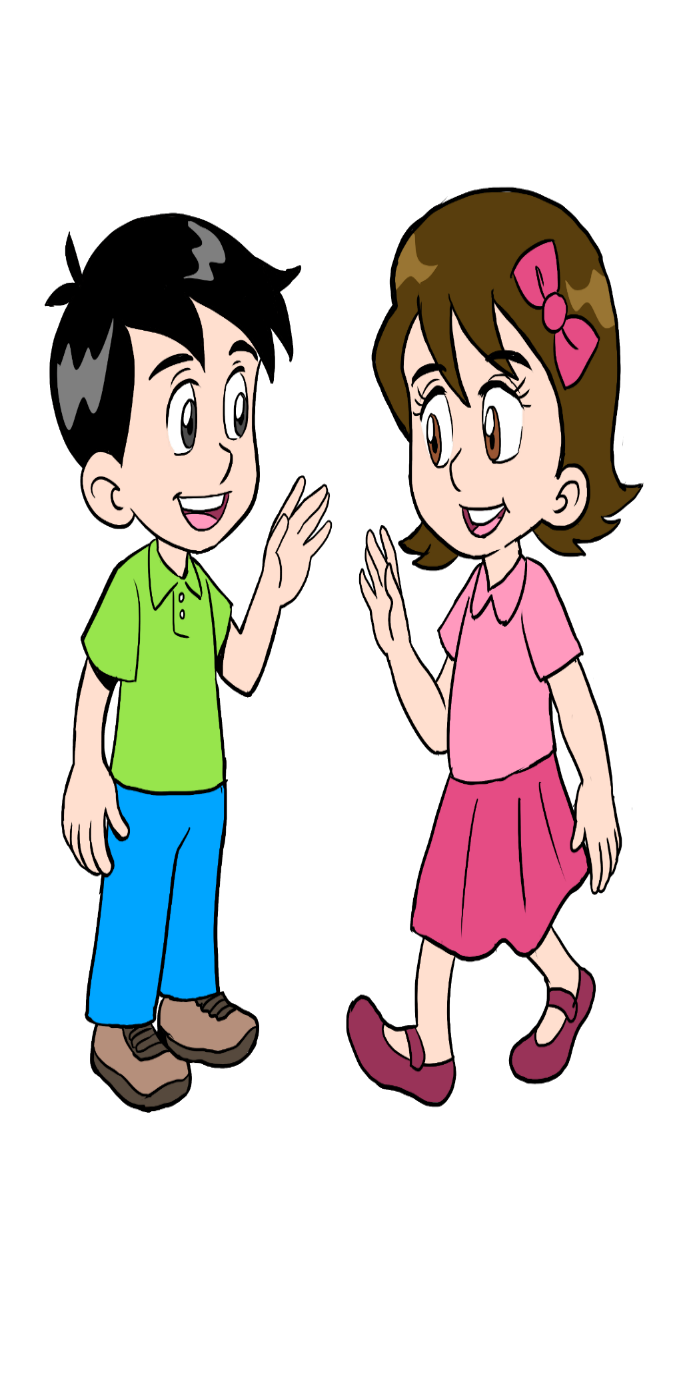 Today we are going to learn about homophones there, they’re and their.
Homophones, are words that sound the same but have a different meaning!
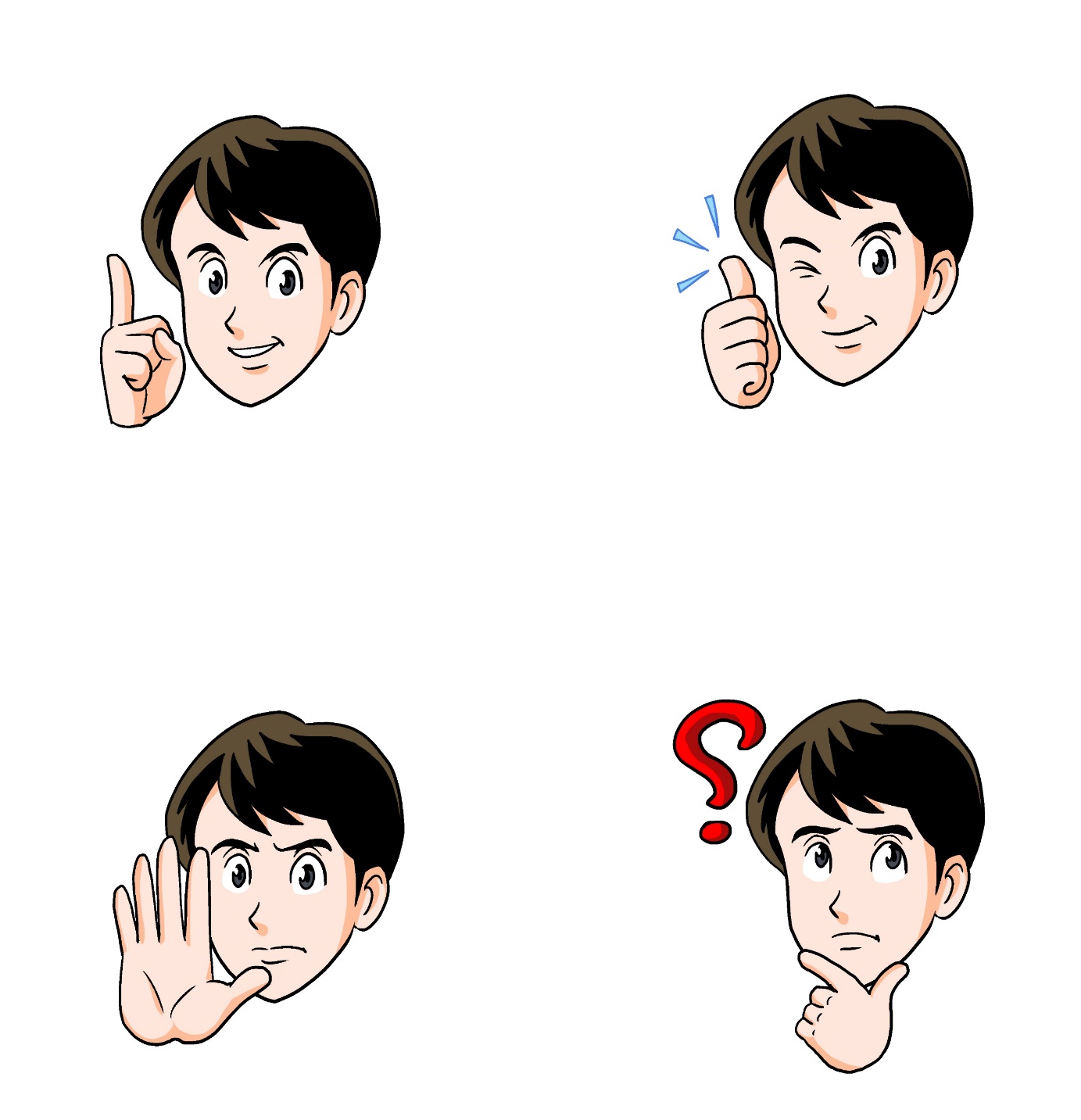 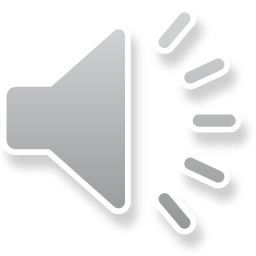 Ministry of Education – Second Semester 2020/2021
English - Grade 6 – Unit 9 – Lesson 3 (Grammar)
Presentation
Read and learn.
there
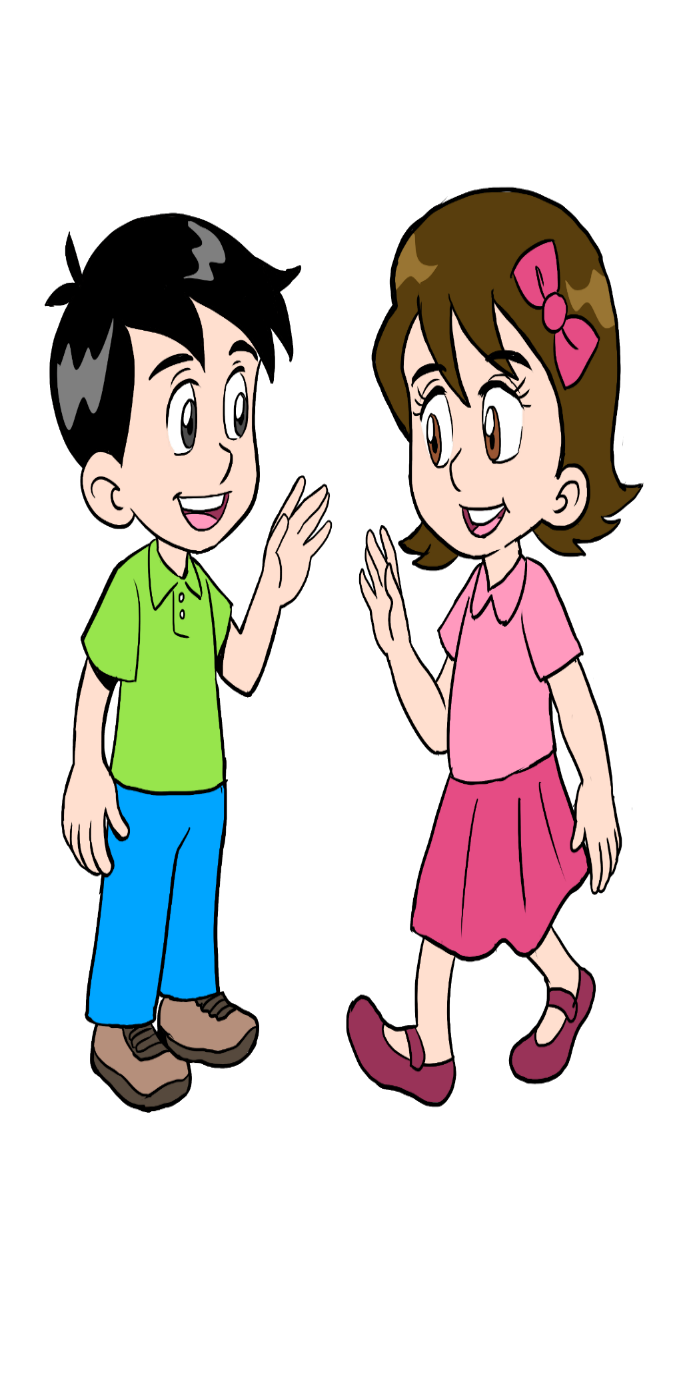 they’re
Look at these 3 words.
They sound the same but are spelt differently.
their
1. There: a place, or to say what is present. 
for example: 
- There is a new mall in our city.
- I live there.
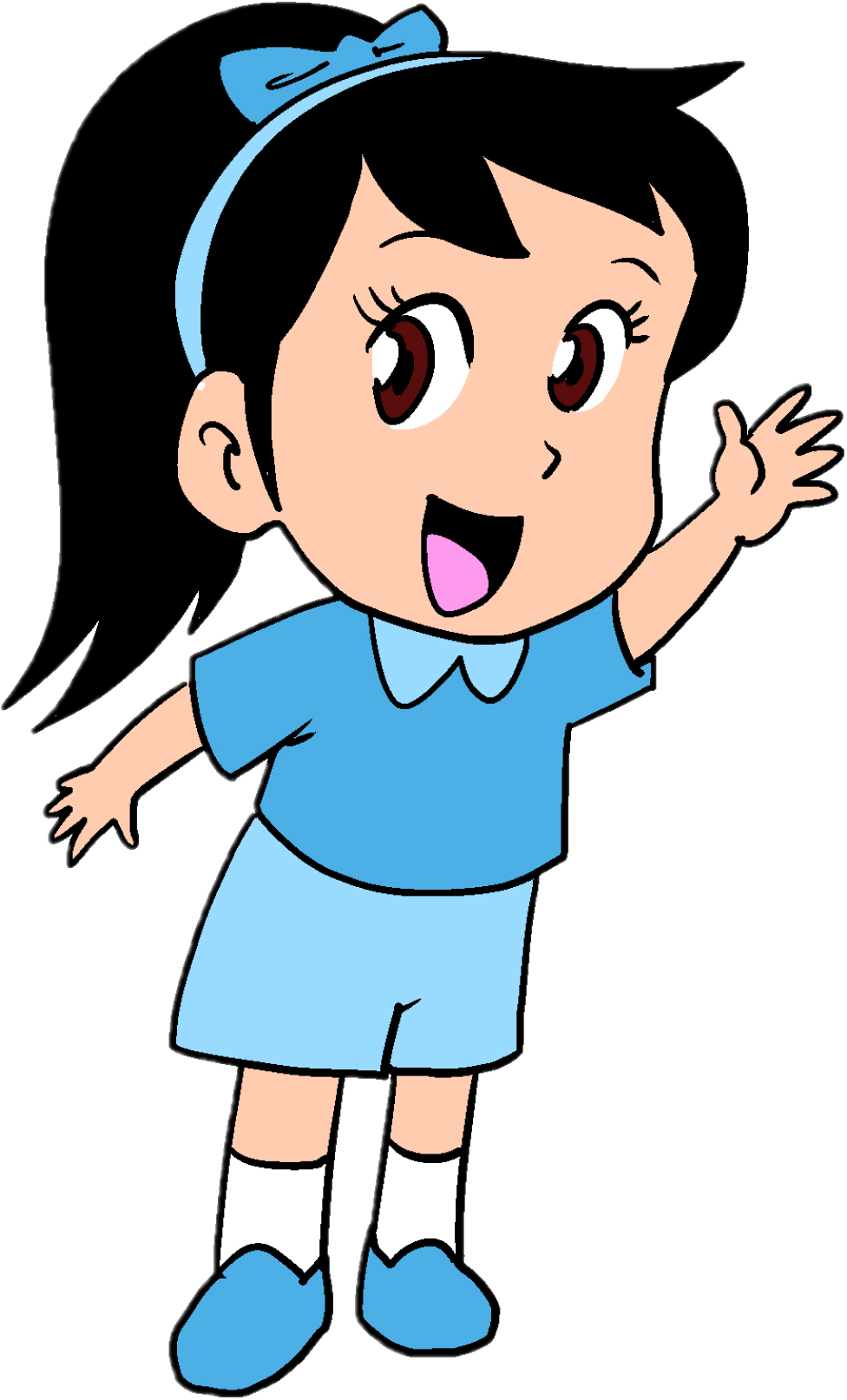 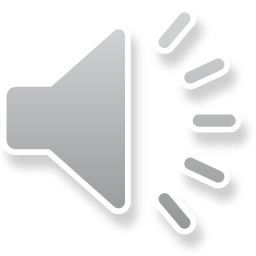 Ministry of Education – Second Semester 2020/2021
English - Grade 6 – Unit 9 – Lesson 3 (Grammar)
Presentation
Read and learn.
2. they’re: short form of they are.
For example:
- They’re all my favourite games.
Now, can you use “there” in a sentence?
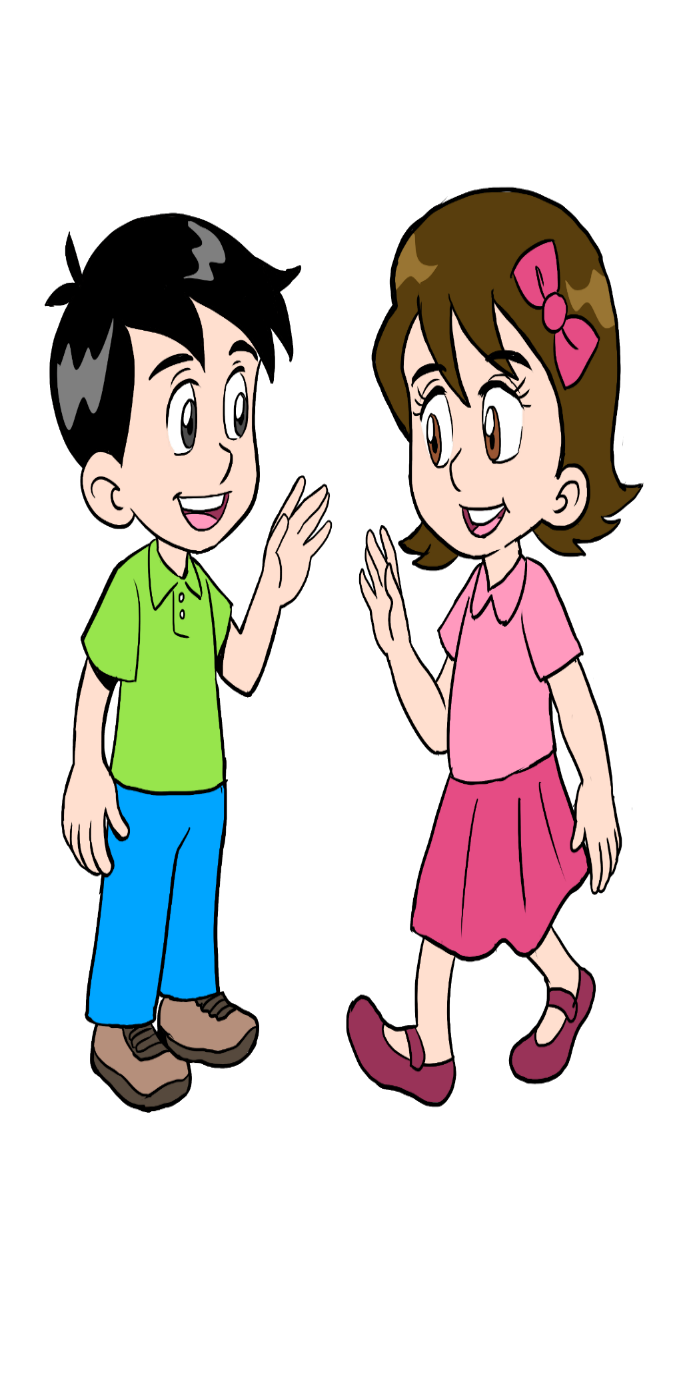 3. their: shows possession by more than one person. 
For example:
- I didn’t know that it was their cat.
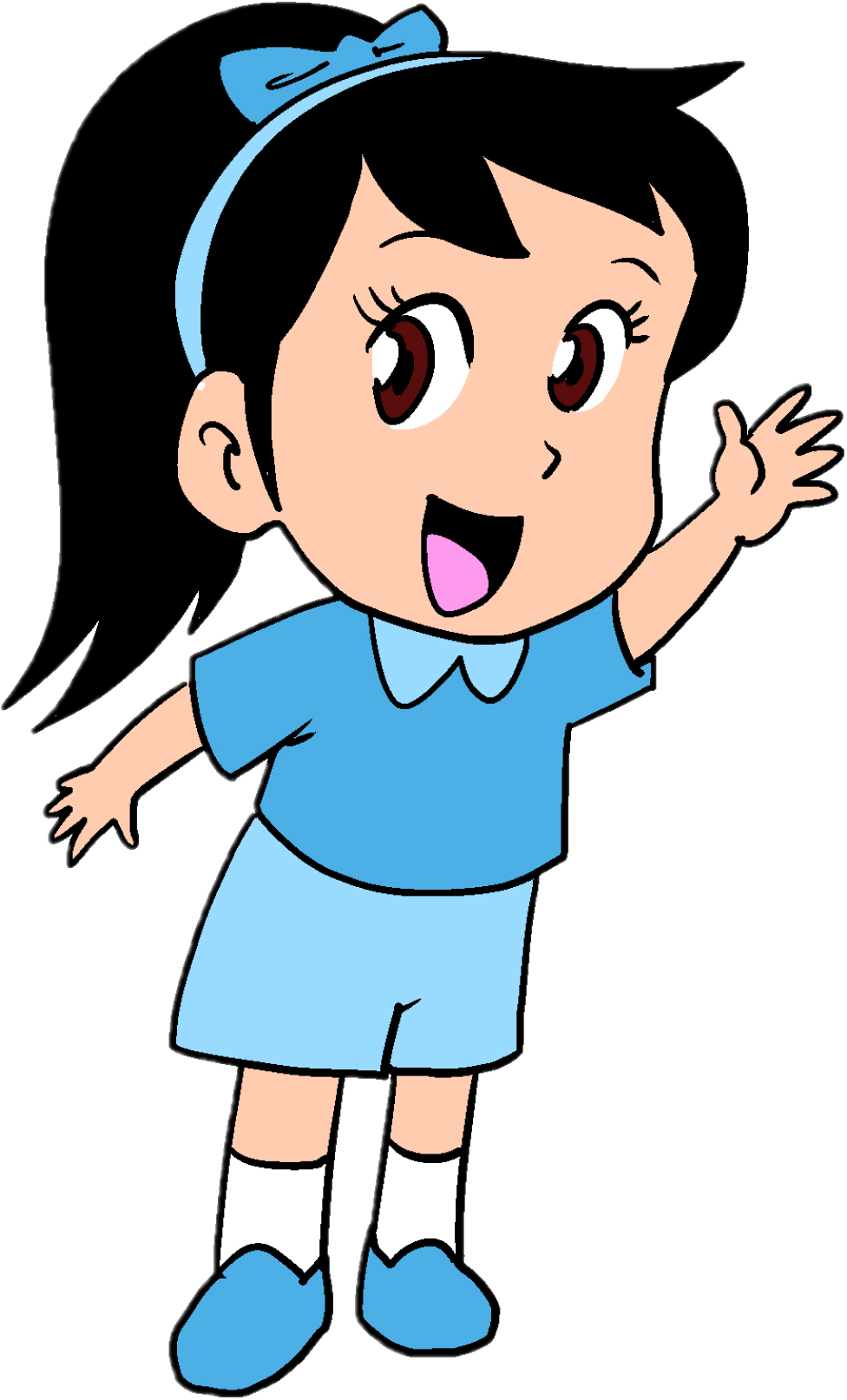 Yes, I can! 
- There was a bird singing next to my window.
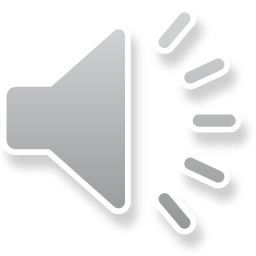 Ministry of Education – Second Semester 2020/2021
English - Grade 6 – Unit 9 – Lesson 3 (Grammar)
Practice
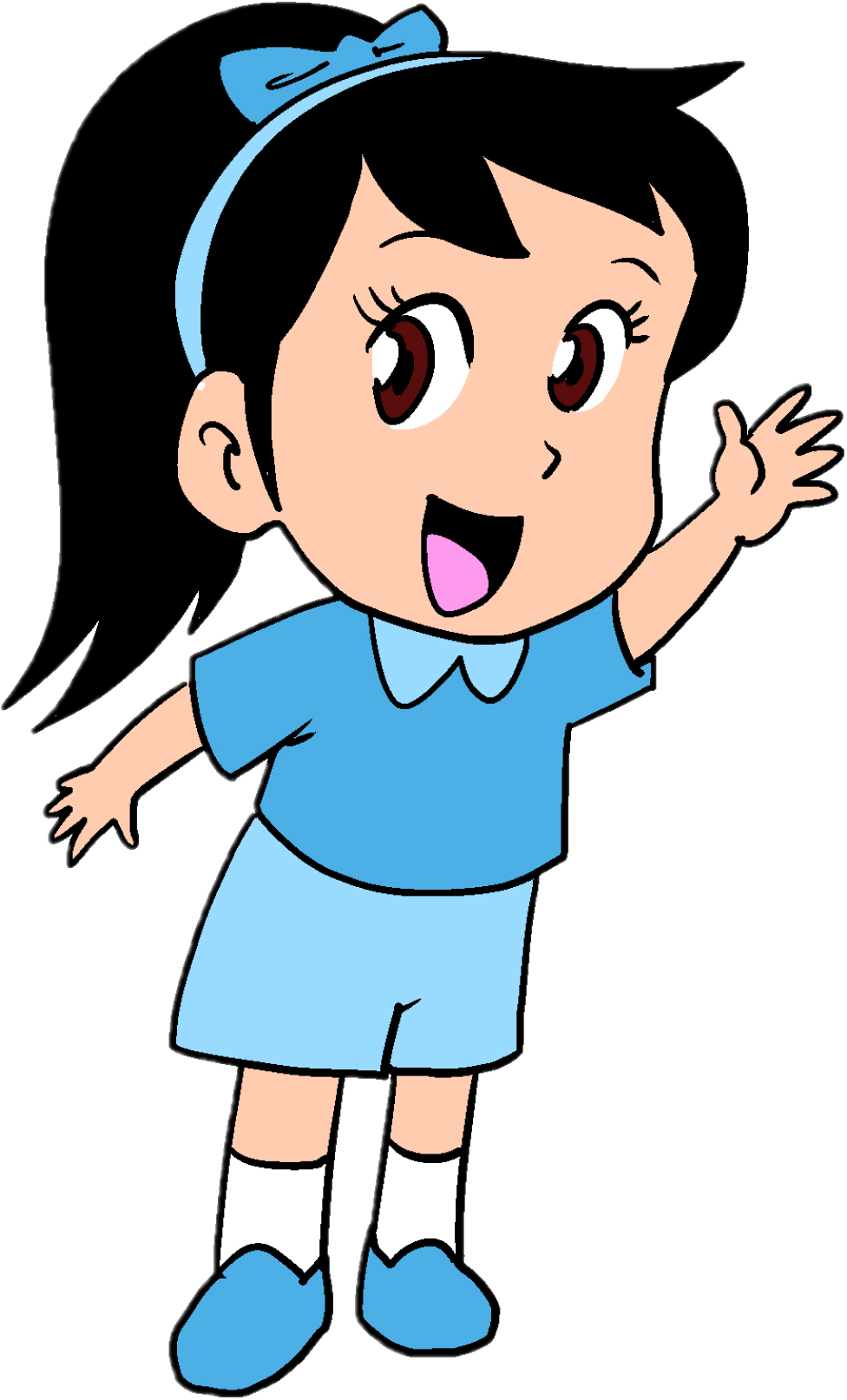 Check your answers
Fill in the blanks with the correct word.
there     they’re      their
Harry and Sam are ________________ friends.
___________ is my friend, I can see him.
___________ my cousins.
___________ in the garden.
___________ is only one red flower in the vase.
___________ teacher is coming to our class today.
their
Remember!
There
-there: a place, or to say what is present
-their: shows possession by a person or more 
-they’re: they are
They’re
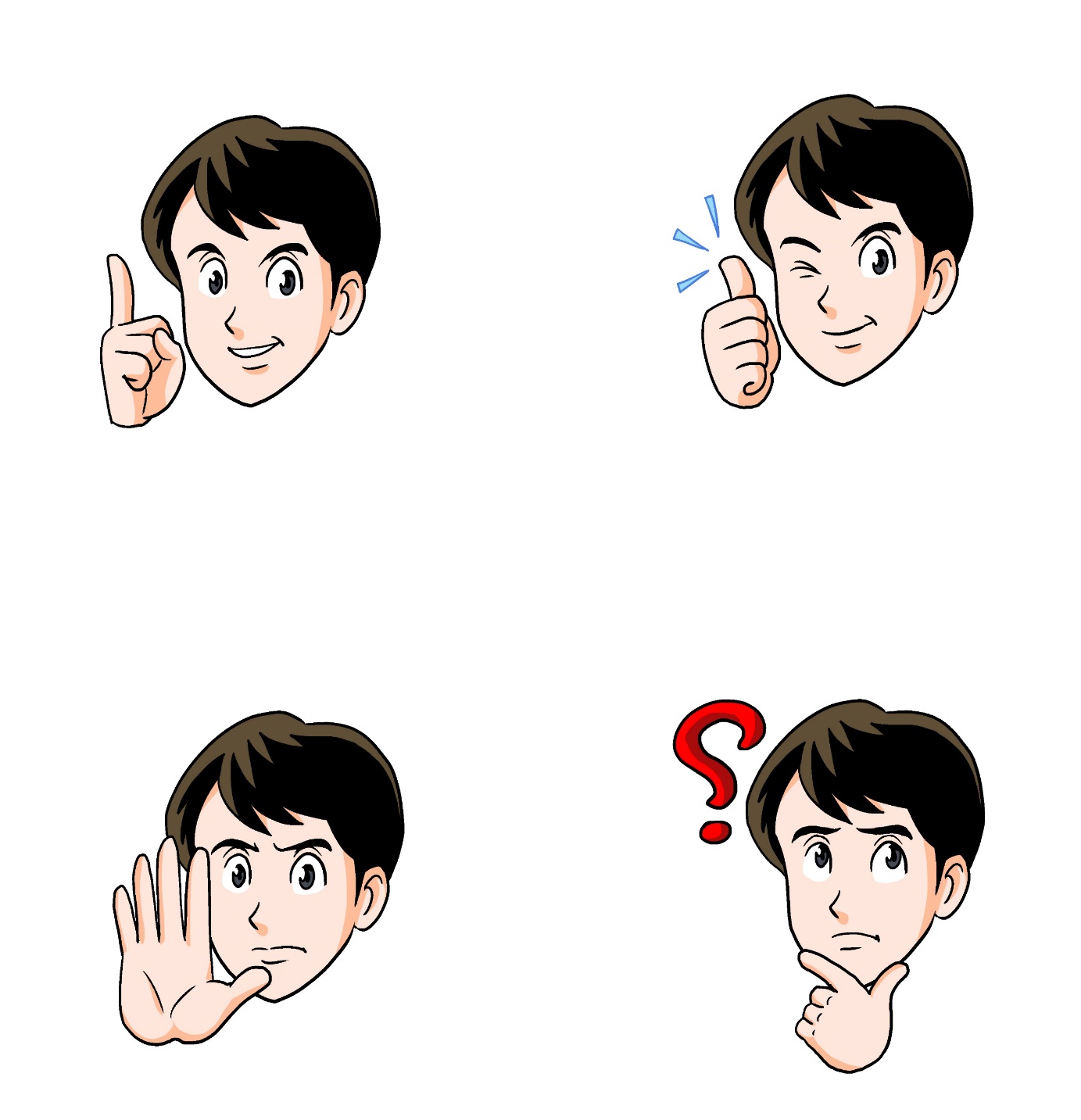 They’re
There
Their
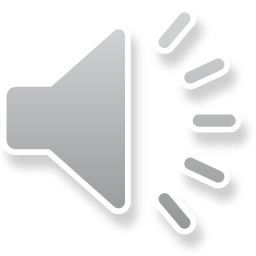 Ministry of Education – Second Semester 2020/2021
English - Grade 6 – Unit 9 – Lesson 3 (Grammar)
Practice
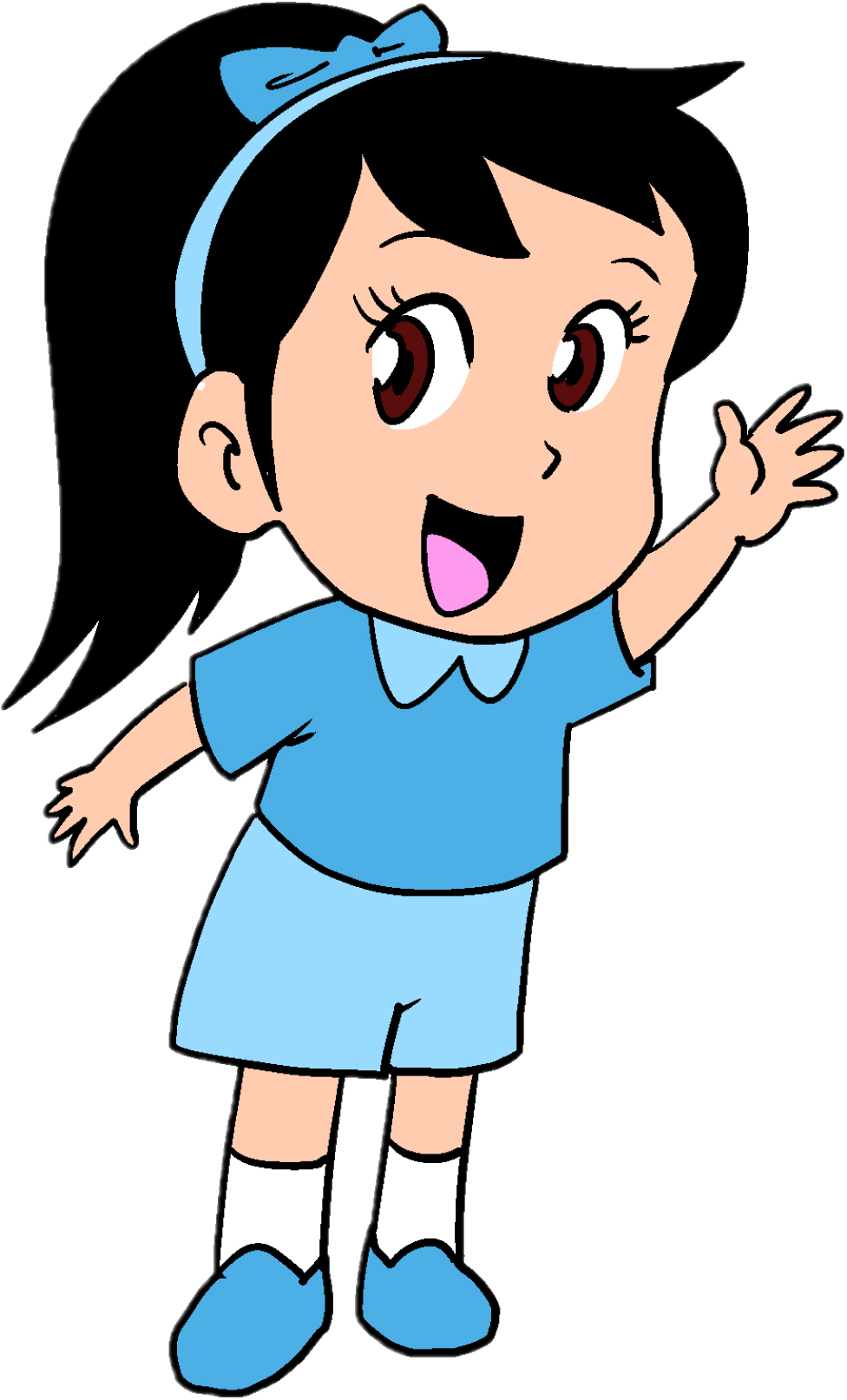 Check your answers
Circle the correct word.
The teacher told them to leave                                        books on the desk.
We’ll go to the coffee shop if                                         is time. 
They are baking a cake for                                        little sister.
Can you give me                                        mobile number.
Ask them if                                        coming tomorrow.
Sam is always                                        on time.
there  - their  -  they’re
there  - their  -  they’re
there  - their  -  they’re
there  - their  -  they’re
there  - their  -  they’re
there  - their  -  they’re
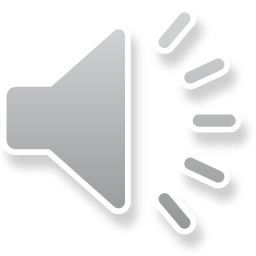 Ministry of Education – Second Semester 2020/2021
English - Grade 6 – Unit 9 – Lesson 3 (Grammar)
Check your answers
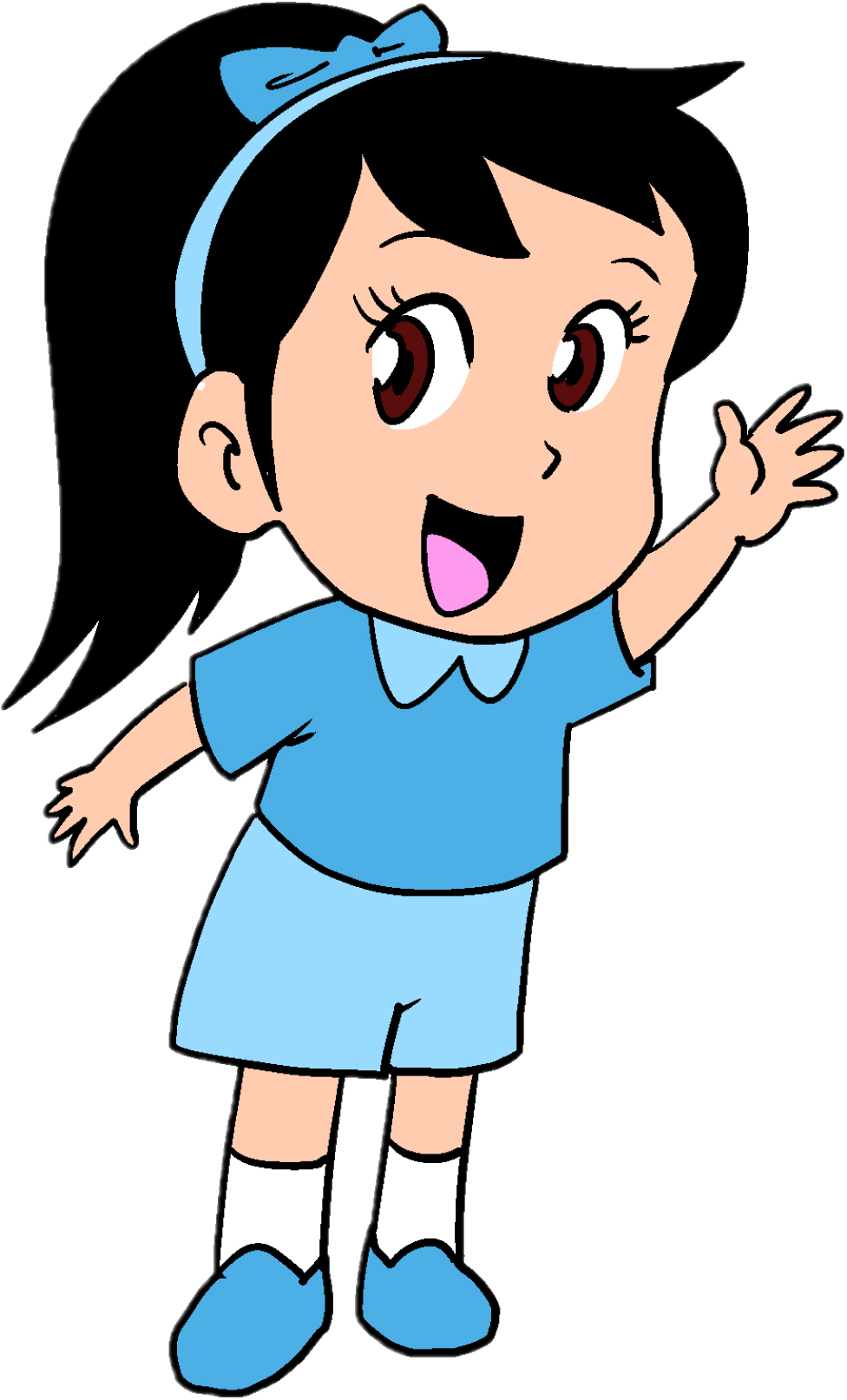 Practice
Look at the pictures and write sentences using there, they’re or their.
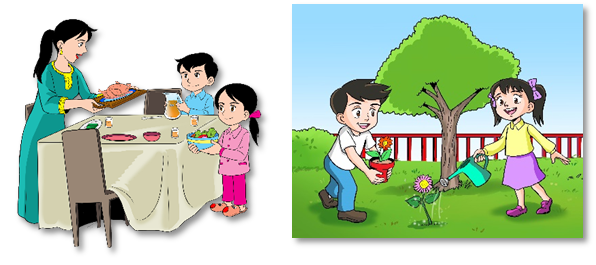 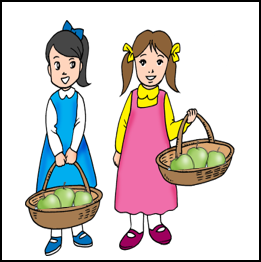 are-three-apples-in- each-basket
- There are three apples in each basket.
are-cleaning-the-table
 - They’re cleaning the table.
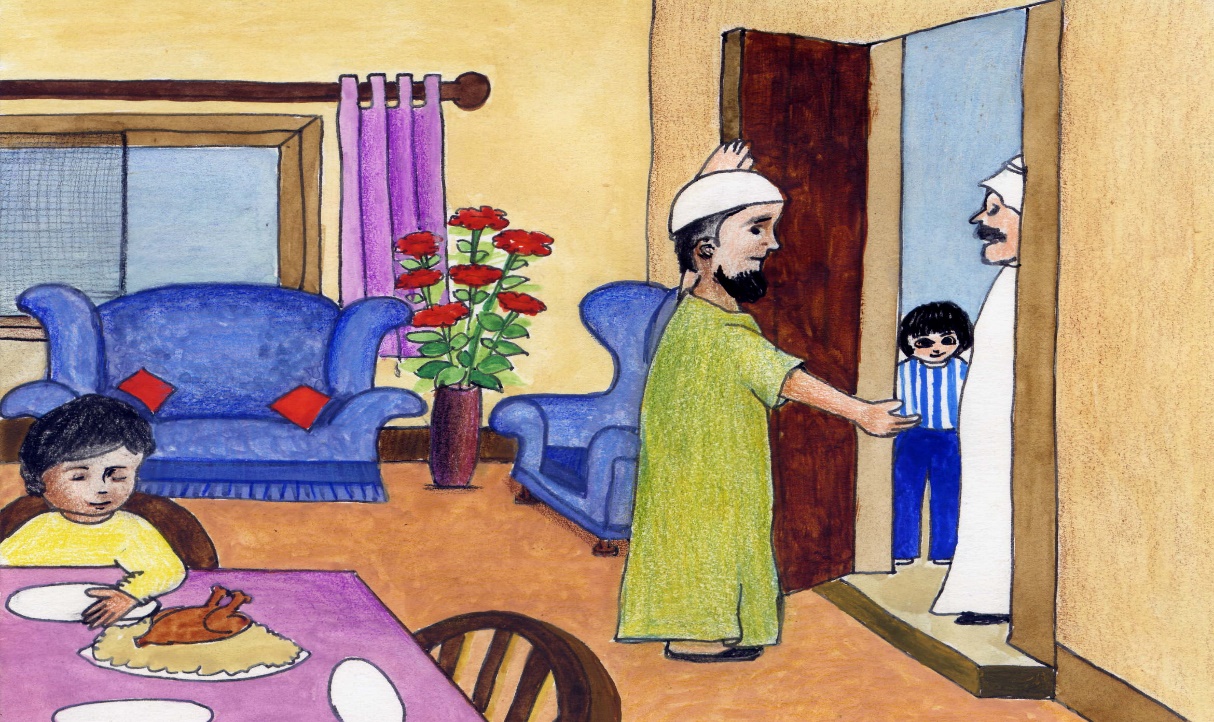 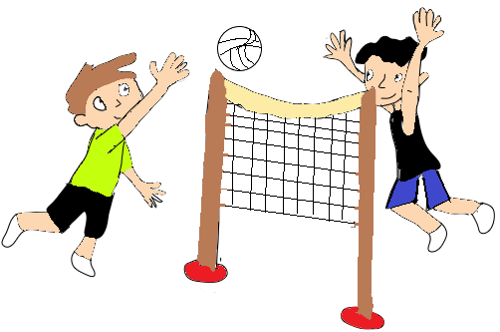 are-two-red-cushions-on the-couch
- There are two red cushions on the coach.
they-were-happy-because- team-won
- They were happy because their team won.
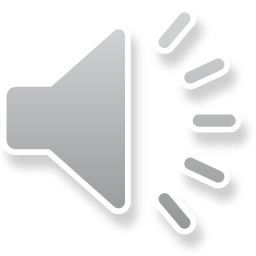 Ministry of Education – Second Semester 2020/2021
English - Grade 6 – Unit 9 – Lesson 3 (Grammar)
Check possible answers
Assessment
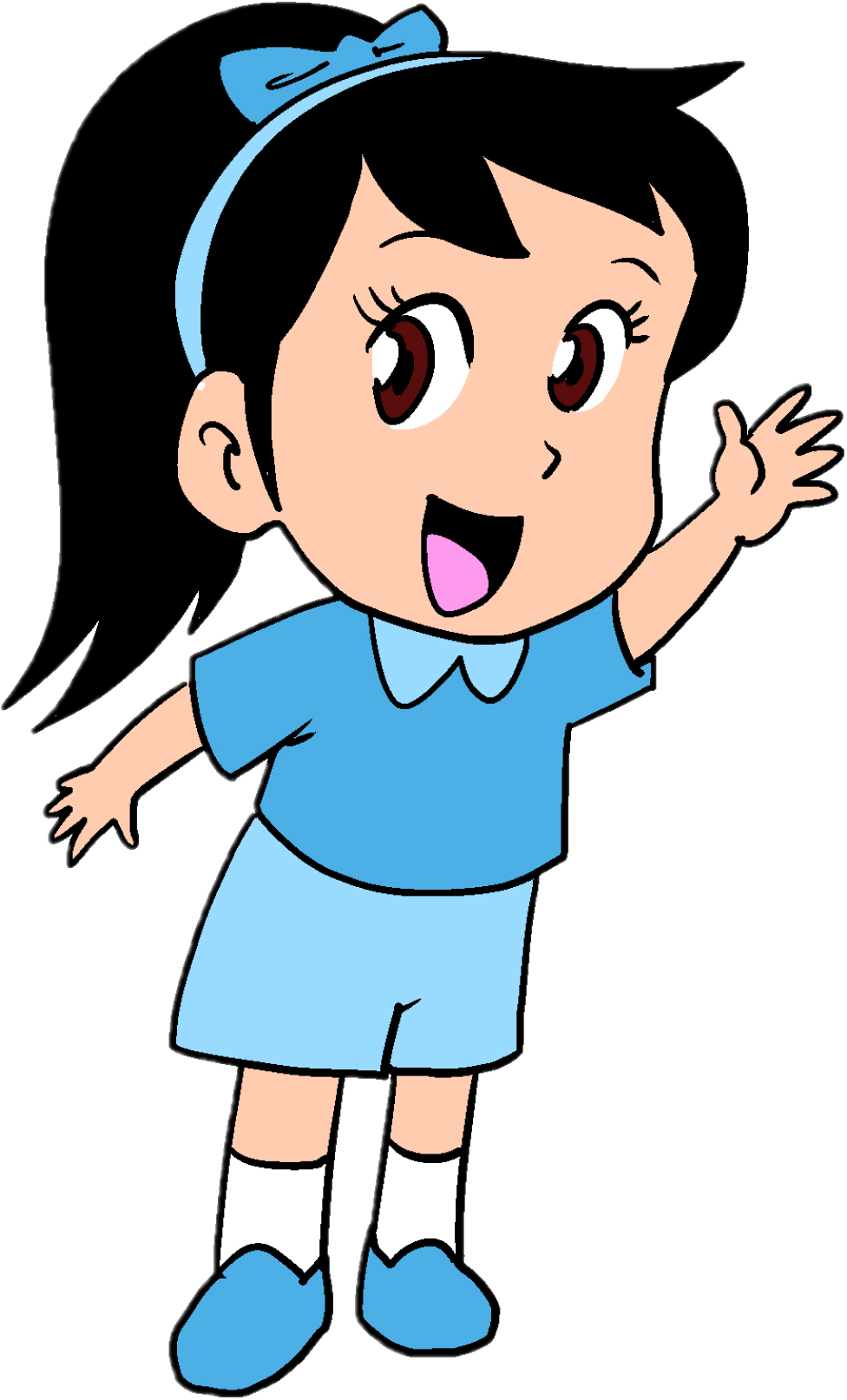 Write sentences using    (there  - their  -  they’re)
 4-5words                6-7words               8-9  words
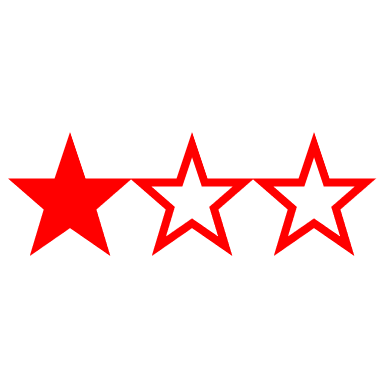 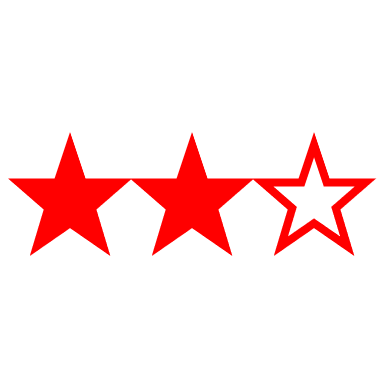 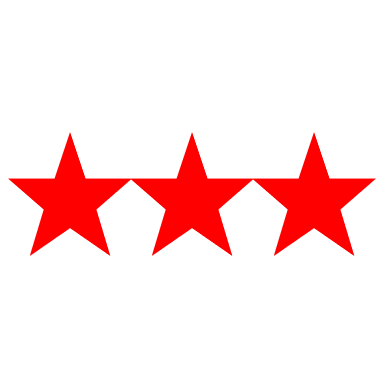 there
There are over 200 passengers on board.
Adam and Flora bought a new house. Their new house is very big.
their
I invited my friends. They’re coming to my house tonight
they’re
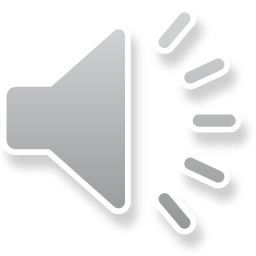 Ministry of Education – Second Semester 2020/2021
English - Grade 6 – Unit 9 – Lesson 3 (Grammar)
End of the Lesson
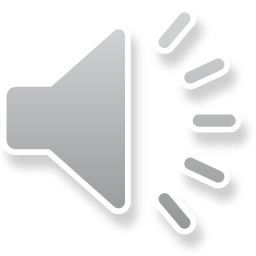 Ministry of Education – Second Semester 2020/2021
English - Grade 6 – Unit 9 – Lesson 3 (Grammar)